ARNE Sublunarean Explorer: Lander Design
Researcher: Victor Hernandez
Mentor: Jekan Thanga
Collaborators: Mark Robinson, Robert Wagner, Francesco Testi
Abstract: http://www.hou.usra.edu/meetings/leag2014/pdf/3025.pdf
Arne Mission: Motivation
In-Situ Resource Utilization
Sustainable Lunar Bases
Human Exploration
Technological Advancement (faster, cheaper, safer)
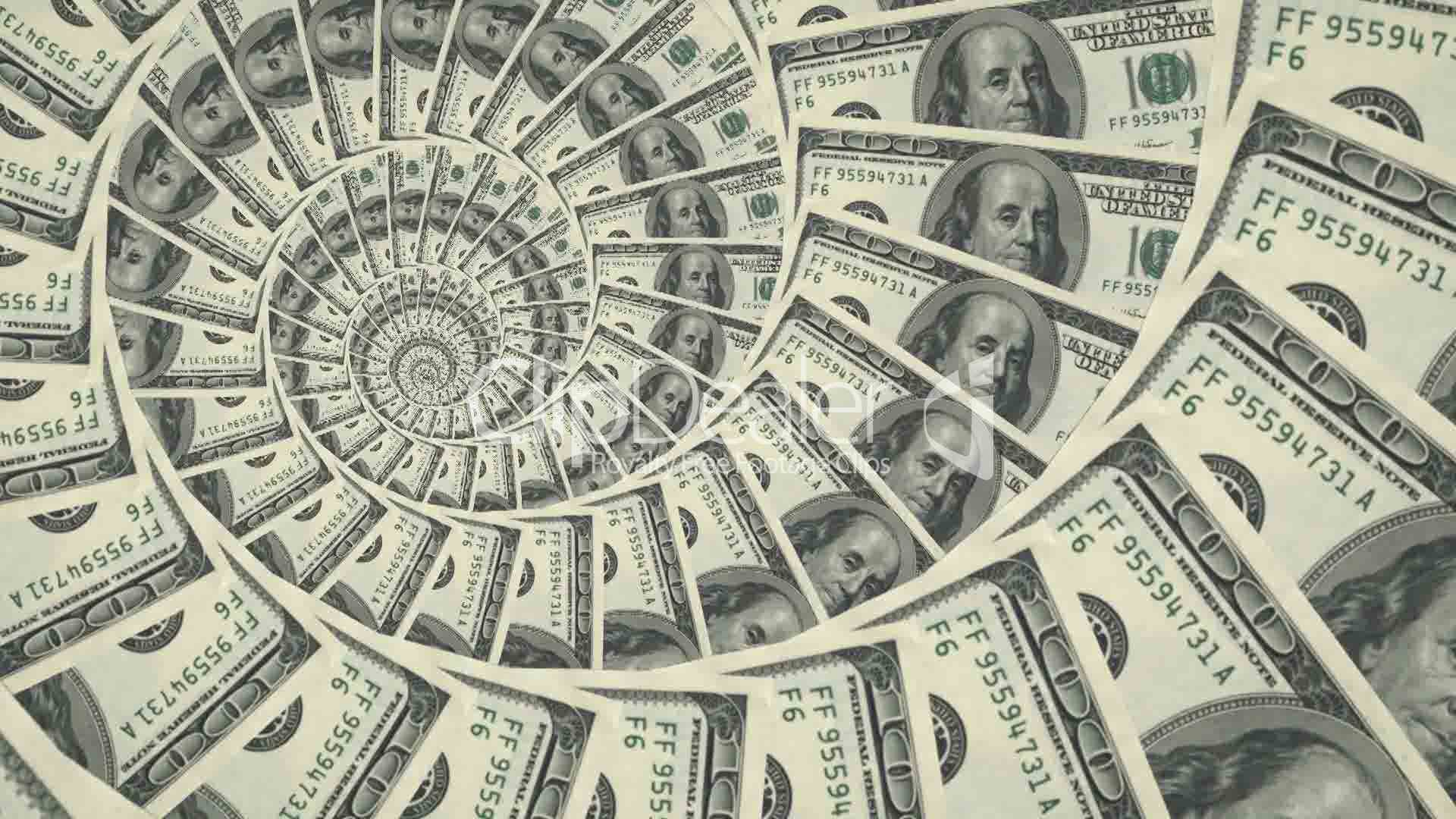 Arne Mission: Challenges
Four Major Concerns:
Radiation
Micrometeorite Impacts
Extreme Temperature Swings
Outdated/Unproven Technologies
ARNE Mission: Goals
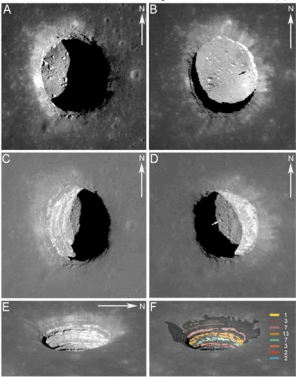 Determine feasibility of exploiting Mare Tranquilitatis Pit (MTP)
Technology demonstration of autonomous landing and pit bots
Investigation of lunar mare volcanism
Exploration of void
Morning
Noon
Annual Meeting of the Lunar Exploration Analysis Group, held 22-24 October, 2014 in Laurel, Maryland. LPI Contribution No. 1820, id.3025
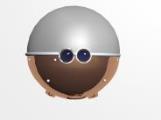 Afternoon
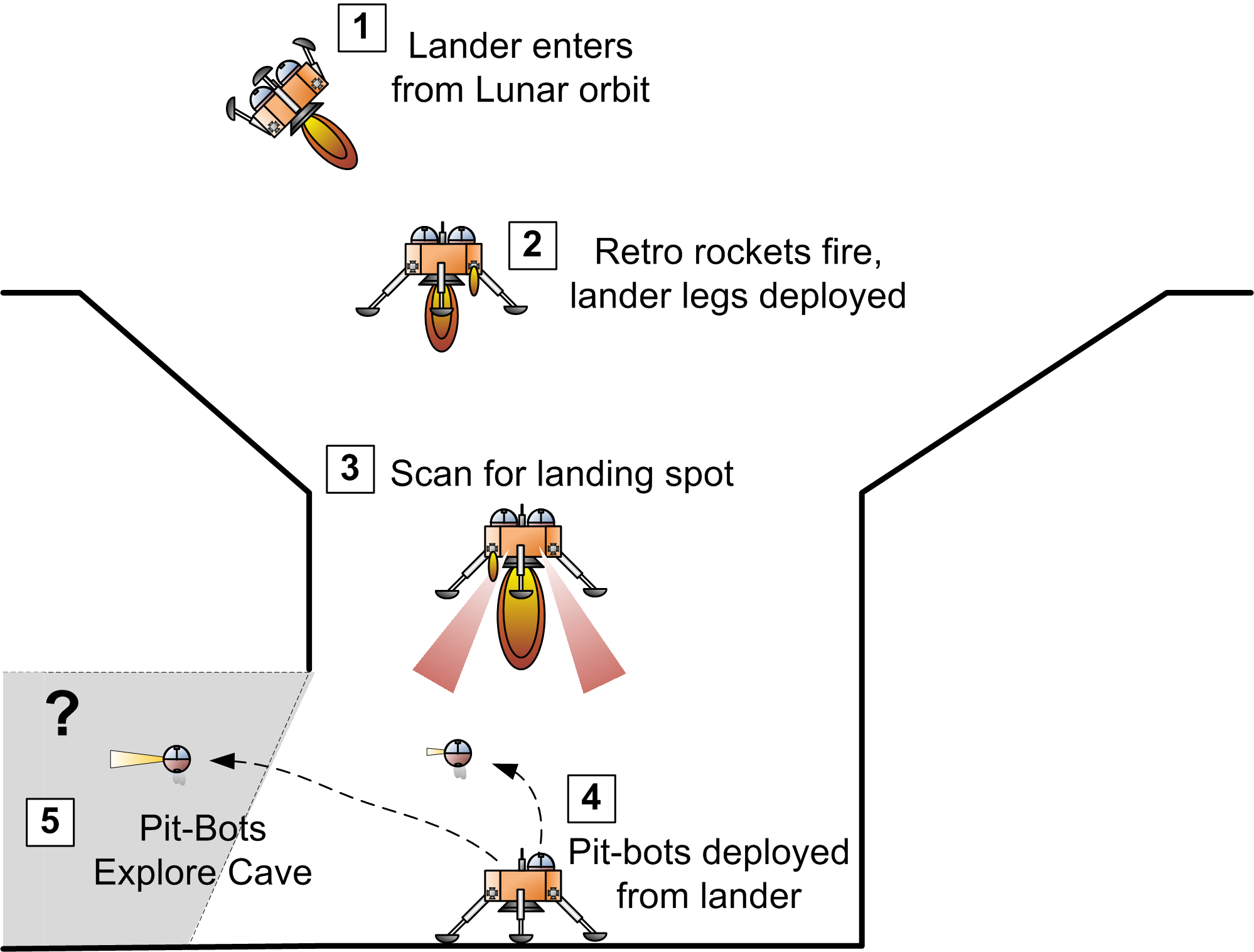 Power System
Power: Solar Panel Analysis
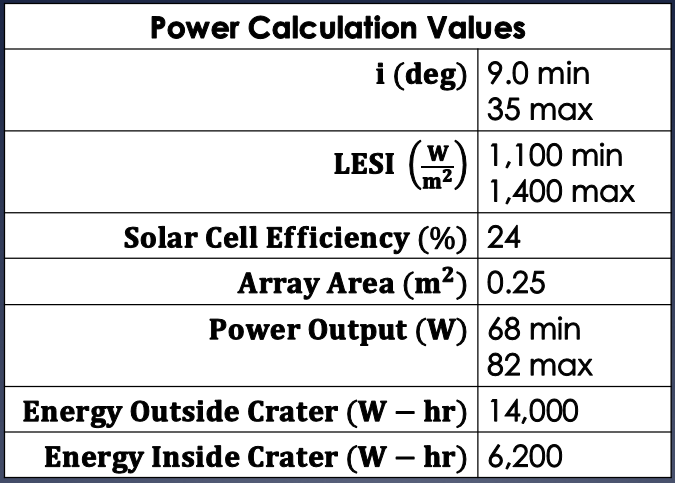 Suitability of solar panel power source
Feasibility of landing inside of Mare Tranquilitatis crater
Power: Targeted Landing Site
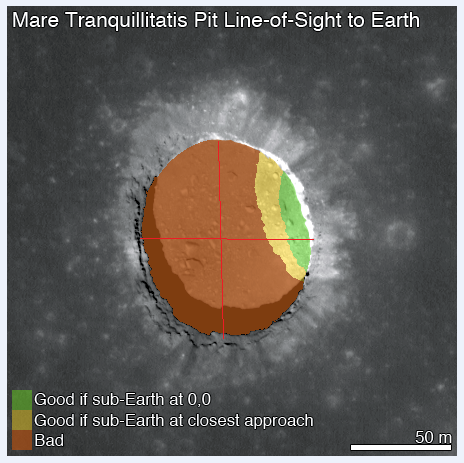 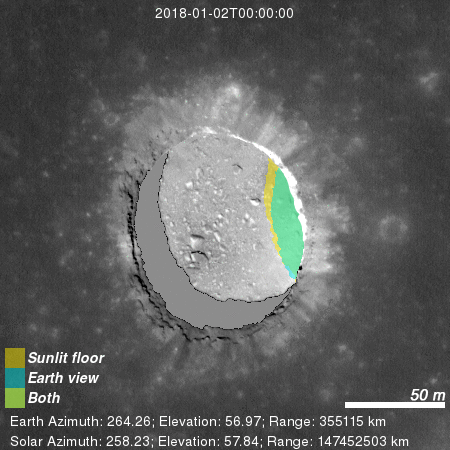 Image Credit: Robert Wagner
Power: Conclusions
Solar panels are an acceptable power source
Crater landing feasible within target landing site
Targeted landing site large enough to accommodate off-nominal landing conditions
Structure
**Dimensions in meters**
Structure: Design Overview
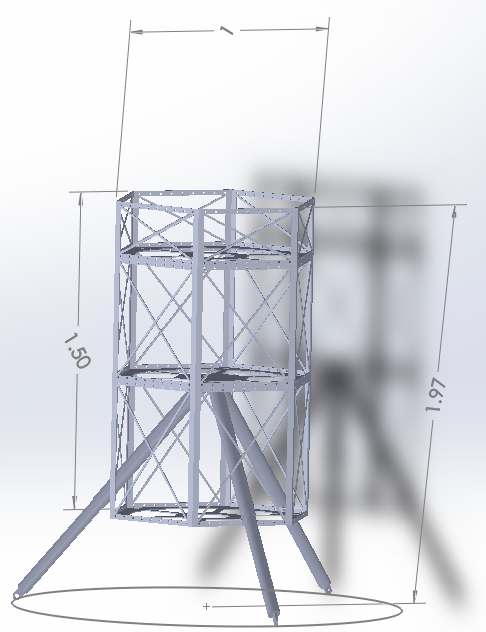 Three Telescopic Legs
Hexagonal Shape
Sectioned into three tiers
Al 6061-T6 Material
Overall structural mass of 44 kg
Overall Structural Volume of 1.63 m2
Conclusions
Current design meets mission mass and volume requirements
Future small scale impact testing experiment will further validate design
Questions?